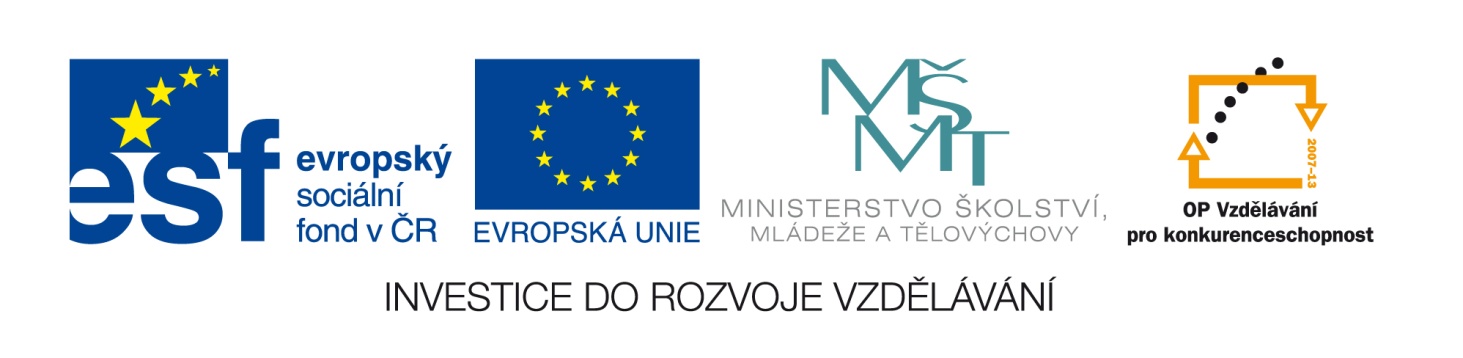 Označení materiálu: 	VY_32_INOVACE_DVOLE_SUROVINY1_11
Název materiálu:	Druhy výživy			
Tematická oblast:	Suroviny, 1. ročník
Anotace:	Prezentace slouží k výkladu nového učiva.
Očekávaný výstup:	Materiál seznámí žáky s rozdělením výživy v jednotlivých 	obdobích života a  při různých onemocnění. 
Klíčová slova:	diferencovaná výživa, léčebná výživa, dieta
Metodika: 	Podklad k výuce nové látky.
Obor:	29-54-H/01 Cukrář		
Ročník:	1.
Autor: 	Ing. Lenka Dvořáčková
Zpracováno dne:	18. 01. 2013

Prohlašuji, že při tvorbě výukového materiálu jsem respektoval(a) všeobecně užívané právní a morální zvyklosti, autorská a jiná práva třetích osob, zejména práva duševního vlastnictví (např. práva k obchodní firmě, autorská práva k software, k filmovým, hudebním a fotografickým dílům nebo práva k ochranným známkám) dle zákona 121/2000 Sb. (autorský zákon). Nesu veškerou právní odpovědnost za obsah a původ svého díla.
Integrovaná střední škola, Hlaváčkovo nám. 673, Slaný
Druhy výživy
Diferencovaná výživa
Léčebná výživa
Integrovaná střední škola, Hlaváčkovo nám. 673, Slaný
Hlediska diferencované výživy
Energetické nároky
Potřeba živin
Stravovací zvyklosti
Zdravotní stav
Integrovaná střední škola, Hlaváčkovo nám. 673, Slaný
DIFERENCOVANÁ VÝŽIVA
Výživa těhotných žen
Výživa kojících žen
Výživa novorozenců a kojenců
Výživa batolat
Výživa dětí
Výživa dospívajících
Výživa dospělých
Výživa ve stáří
Integrovaná střední škola, Hlaváčkovo nám. 673, Slaný
Výživa těhotných a kojících žen
Integrovaná střední škola, Hlaváčkovo nám. 673, Slaný
Výživa novorozenců, kojenců a batolet
Integrovaná střední škola, Hlaváčkovo nám. 673, Slaný
Výživa dětí a dospívajících
Integrovaná střední škola, Hlaváčkovo nám. 673, Slaný
Výživa dospělých a ve stáří
Integrovaná střední škola, Hlaváčkovo nám. 673, Slaný
LÉČEBNÁ VÝŽIVA
při různých onemocněních, dozor lékaře
	DIETY:
Kašovitá		 6.  Nízkocholesterová
Šetřící			 7.  Redukční
Racionální		 8.  Diabetická
S omezením tuku	 9.  Bezlepková
Nízkobílkovinná	10. Umělá výživa
Integrovaná střední škola, Hlaváčkovo nám. 673, Slaný
DIETY
Kašovitá
po operačních stavech
Šetřící
horečnatá onemocnění
Racionální
správný poměr živin
S omezením tuku
-  choroby žlučníku, pankreatu, hepatitida
Integrovaná střední škola, Hlaváčkovo nám. 673, Slaný
DIETY
Nízkobílkovinná
choroby ledvin, omezení bílkovin a soli
Nízkocholesterová
choroby žlučníku, při ateroskleróze
Redukční
při obezitě, nemoci pohybového ústrojí
Diabetická
-  při cukrovce, dlouhodobá dieta
Integrovaná střední škola, Hlaváčkovo nám. 673, Slaný
DIETY
Bezlepková
při alergii na lepek – nemoc celiakie
onemocnění sliznice tenkého střeva
výživa neobsahuje pšeničný lepek
založena na bramborách, rýži, kukuřici
Umělá výživa
podávání farmaceuticky připravených roztoků
infuze - glukóza
Integrovaná střední škola, Hlaváčkovo nám. 673, Slaný
Kontrolní otázky
Co je to diferencovaná výživa?
Jak se výživa liší dle věku?
Co je to léčebná výživa?
Uveďte hlediska dělení léčebné výživy.
Popiš bezlepkovou dietu.
Integrovaná střední škola, Hlaváčkovo nám. 673, Slaný
Použitá literatura
BLÁHA, Ludvík, RNDr. Ivana KOPOVÁ a František ŠREK. SUROVINY: pro učební obor Cukrář, Cukrářka. 4. aktualizované vydání. Praha: Informatorium, spol.s.r.o., 2007. 4. ISBN 978-80-7333-000-2.
Integrovaná střední škola, Hlaváčkovo nám. 673, Slaný